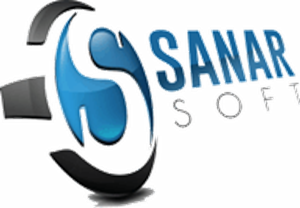 Document 00CO.002
Insertion du projetCI-SanarSoft dans la structure de l’entreprise
Créé le 17.12.2018, mise à jour : 10.12.2019
Direction Générale
Moussa SALL
DirectionDéveloppement
DirectionProjets
Direction
Commerciale
Birahime FALL
Papa Jules NDIAYE
Adia Coumba NDAW
Service production
Service veille et performance
Service financier
Service communication et marketing
Papa Jules NDIAYE
Martine Oumy SAGNA
Direction Générale
Moussa SALL
DirectionDéveloppement
DirectionProjets
Conseil/expertise
Direction
Commerciale
Birahime FALL
Papa Jules NDIAYE
Jean LE FUR
Adia Coumba NDAW
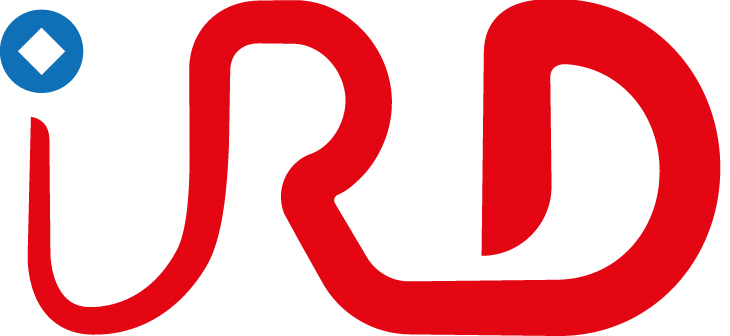 Gestion de la qualité
Secrétariat
Service production
Service veille et performance
Service financier
Service communication et marketing
Papa Jules NDIAYE
Martine Oumy SAGNA